Making sure Initiating Events and Independent Protection Layers are included in Integrated Management Systems
William BridgesPaul Casarez
William BridgesProcess Improvement Institute - President
STUDIES
BS & MS Chemical Engineering
Co-invented LOPA
Certified functional safety professional
Process safety expert
Human factors expert
EXPERIENCE+40 years
13 years in plant, 2 as Operator
+250 Unit PHAs
+8000 PHAs managed
+1000 LOPAs
+1000 SIL Verification/Assessments
+3500 trained PHA/LOPA leaders
PUBLICATIONS
Main author of
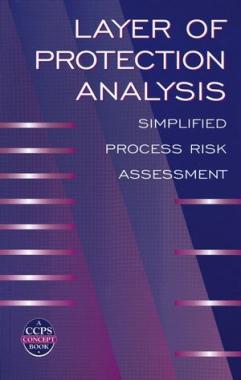 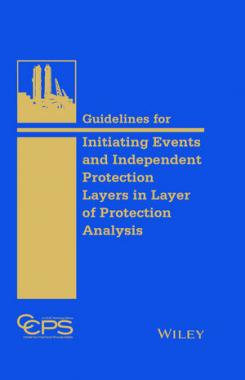 5 other CCPS Guidelines books –  contributing author
+50 Papers presented
IPL RULES
NUANCE - IPL BOUNDARY
Boundary A:  Instrumented components only 
(most SIL verifications use this boundary)
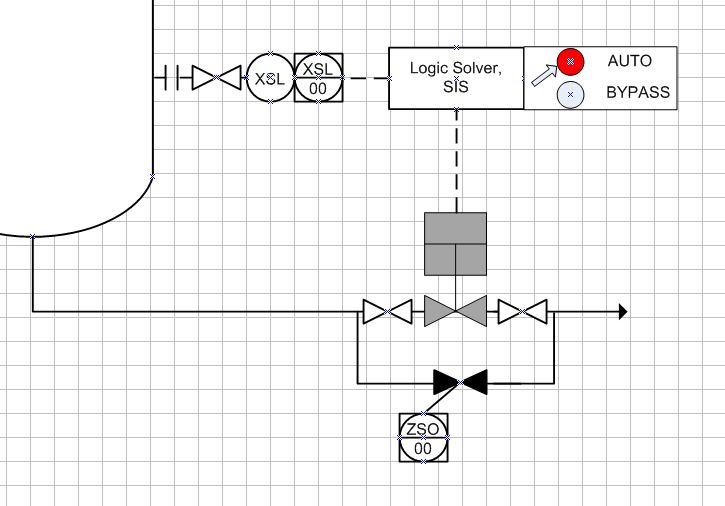 NUANCE - IPL BOUNDARY
Boundary A:  Instrumented components only 
(most SIL verifications use this boundary)
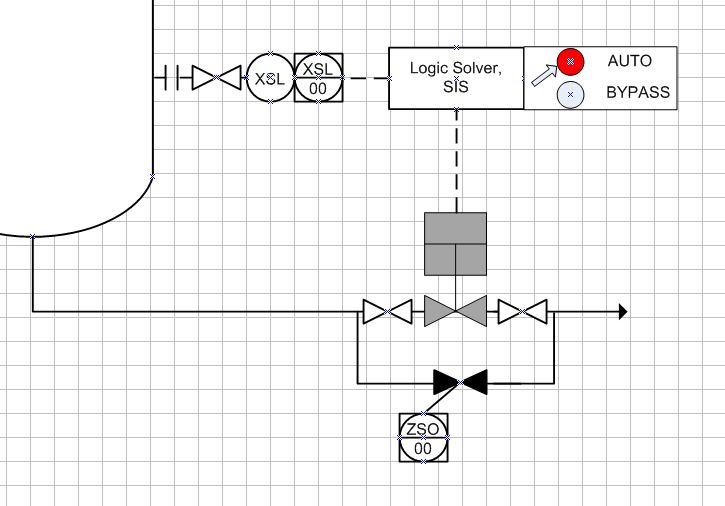 Boundary B:  Complete IPL
(includes root valves and bypasses)
The PHA team leader must understand fully the rules and definitions for IPLs and IEs and be competent in application of them.
PHA USERS
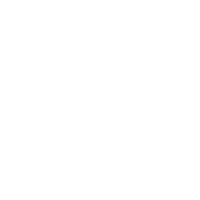 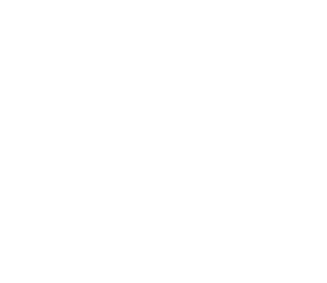 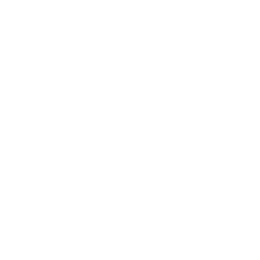 PHA USERS
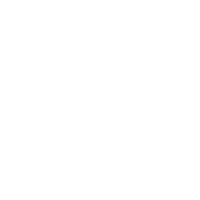 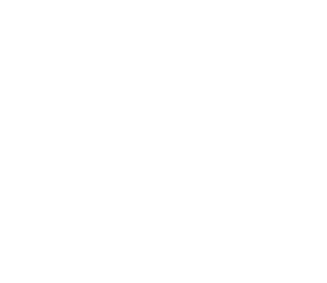 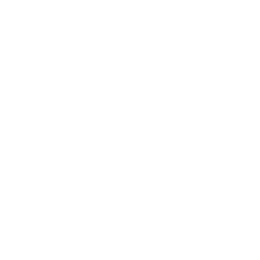 IEs and IPLs
Each IE and IPL (mechanical and human related) are clearly shown in the PHA report
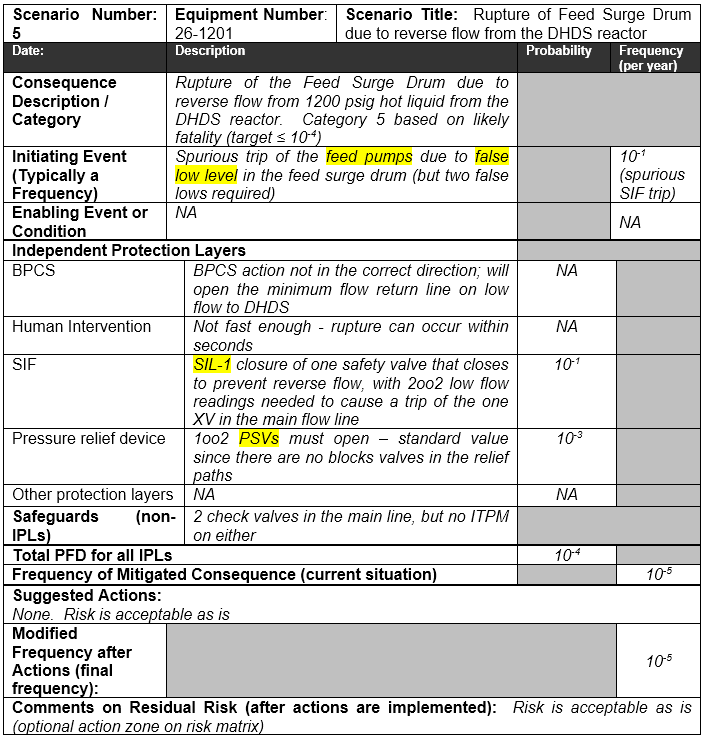 Each IE and IPL (mechanical and human related) are clearly shown in the LOPA worksheets
Each IE and IPL (mechanical and human related) are extracted from the PHA report and included in ITPM Plan and/or Operation’s Training plan
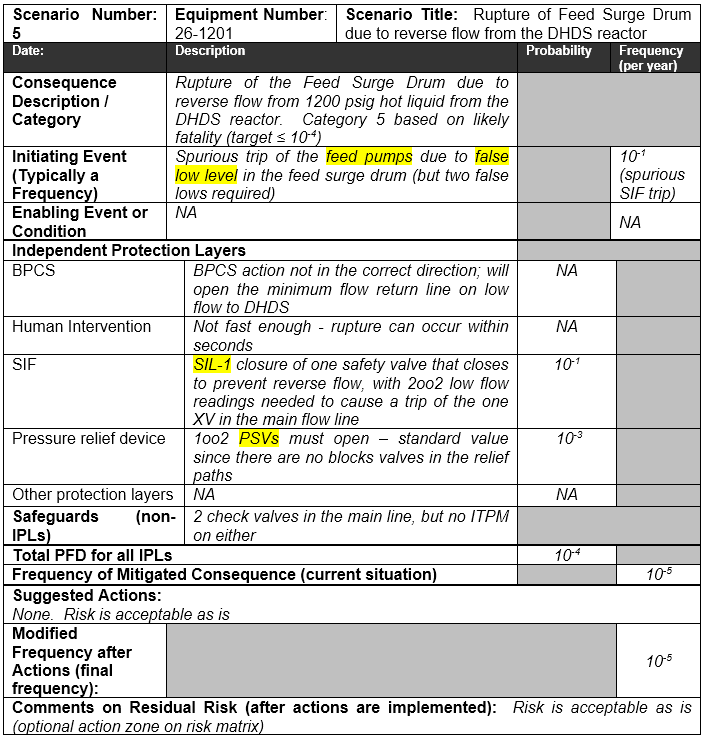 Each IE and IPL (mechanical and human related) are extracted from the LOPA worksheets and included in ITPM Plan and/or Operation’s Training plan
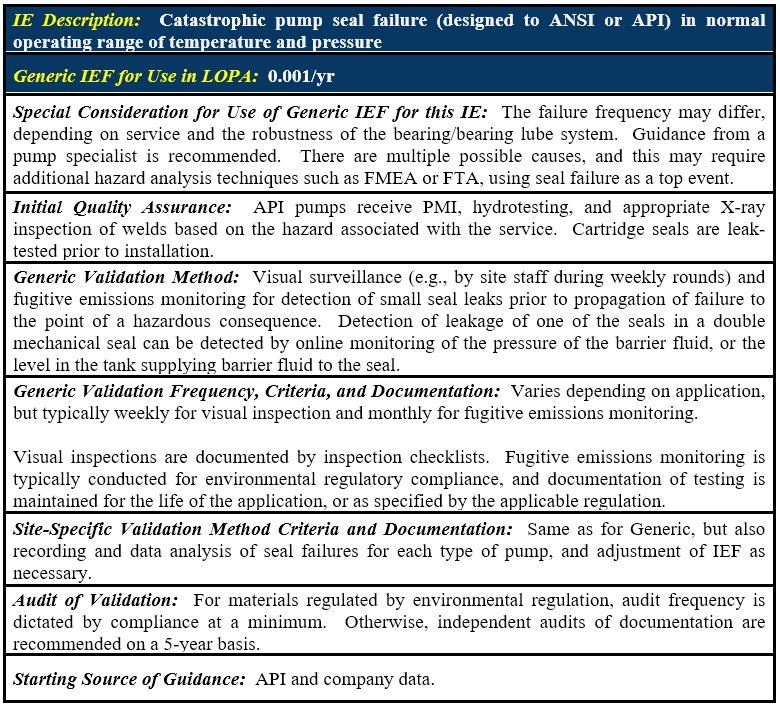 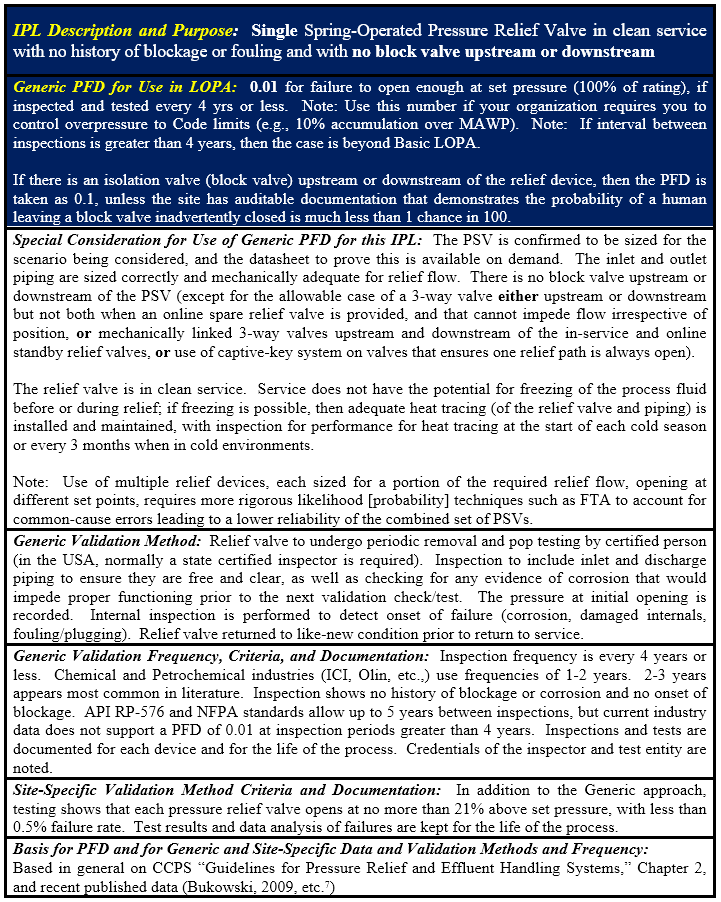 Proving / Auditing IEs & IPLs:
First, check that IEs and IPLs have been captured by extracting several dozen causes and safeguards from the worksheets of a PHA
Then, make sure these are in the list of Safety Critical Equipment or Safety Critical Actions
Make sure that the site is performing ITPM and/or drills of each of these components or actions
Finally, check the failure rate of each to see if the target IEF or PFD is achieved
Select a Unit
Take the PHA of the Unit
Identify 3 to 6 High Consequence scenarios
List Causes and Safeguards of each
Take a Cause/Safeguard
Equipment-based items
Human action-based items
Check ITPM/Schedule
Documented evidence
Last Cause/Safeguard?
Last Cause/Safeguard?
END
[Speaker Notes: This is not exactly the same process that’s mentioned in the paper]
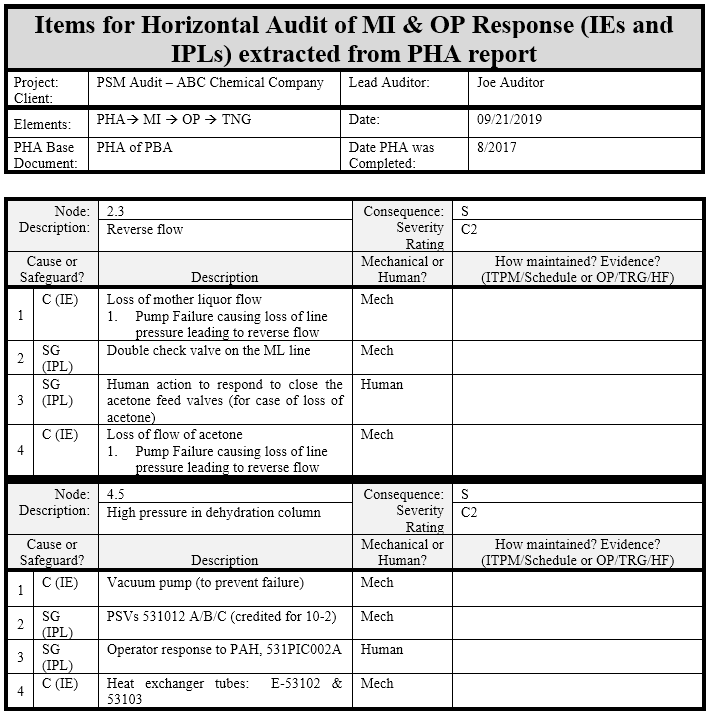 CLOSING:

Doing:
Risk assessments such as PHA/HAZOP and LOPA
And having a mechanical integrity or reliability program
And/or for human responses or causes, having procedures, training, and drills
are worthless unless the identified IEs and IPLs truly provide the risk reduction stated/needed

Making sure the targeted reliability factors are achieved requires proactive steps to ensure each IE and IPL is covered in the ITPM program and/or operations training program, proven in use, and audited
THANK YOU
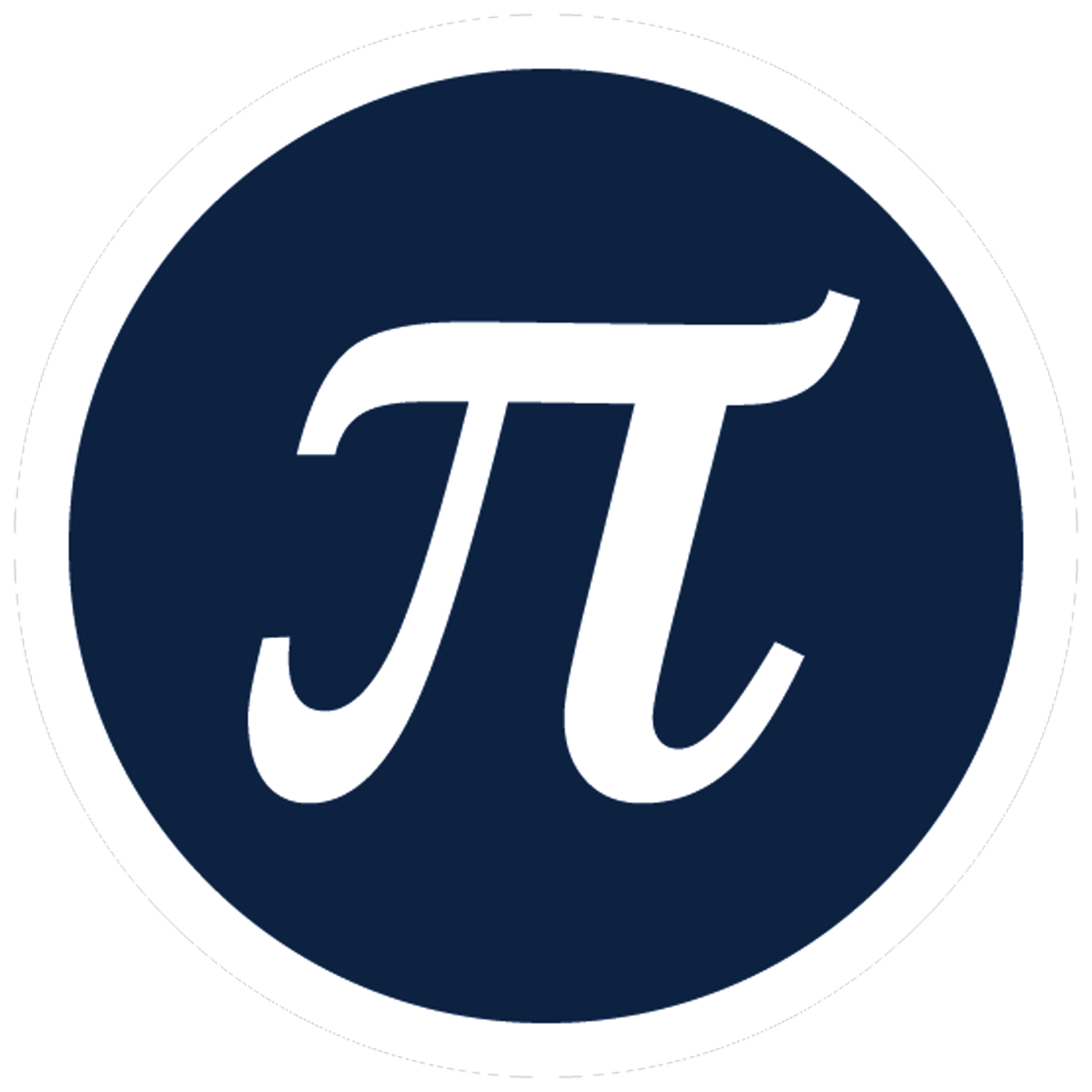 WILLIAM (Bill)
BRIDGES

wbridges@piii.com